Лига прикладных
кейс-чемпионатов
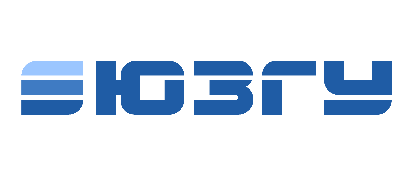 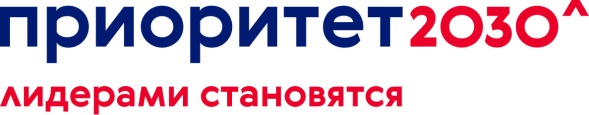 «Вовлеченность сотрудников»
Школа финансы и управление
1
Информация о компании
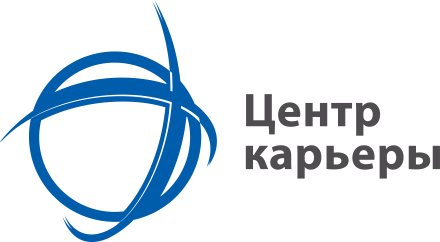 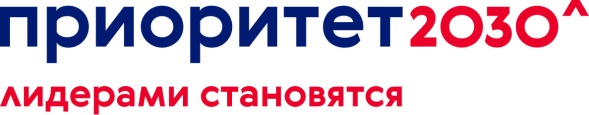 Компания NOVA/TEST на рынке более 13 лет.
Занимаемся разработкой сайтов, тестированием сайтов и мобильных приложений, веб-дизайном, контентным наполнением. Выполняем весь спектр услуг, чтобы разрабатывать под ключ или выполнять потоковые задачи. За годы работы зарекомендовали себя как надежного партнера.
В 2022 году мы получили несколько наград, в том числе попали в топ 15 digital компаний РУНЕТА.В 2023 году стали победителями в номинации «Лучший подрядчик» от крупнейшего интегратора digital-решений.
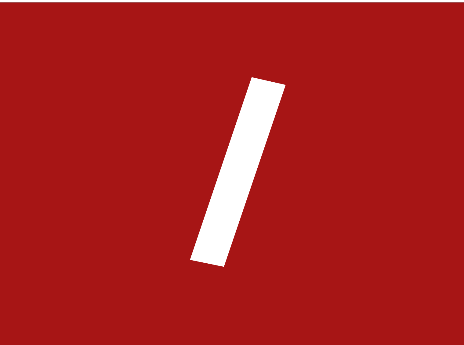 2
Описание проблемы
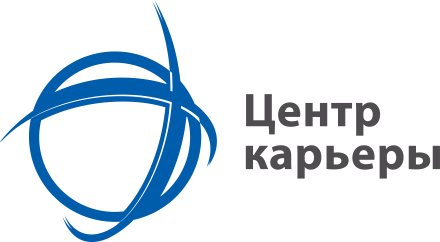 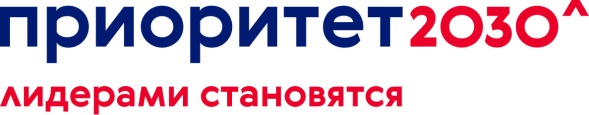 В новых реалиях сотрудники могут терять мотивацию, и вместо того, чтобы погружаться в профессию, работать над собой, расти в компании уходят в другие компании в надежде, что «в другом месте» получат заветный пряник и там будет по-другому.Желаемый результат: чтобы сотрудник приносил свой вклад в свое развитие и развитие компании.
3
Исходные 
данные
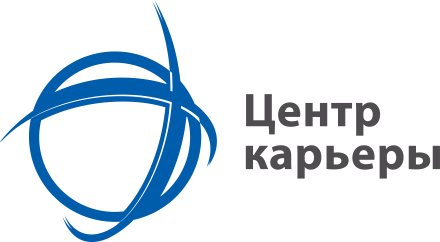 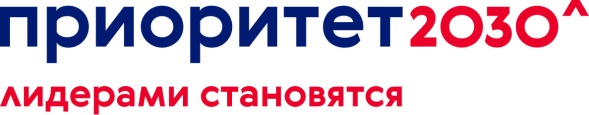 Предположим интузиазма на работу у сотрудника N хватает на 6 месяцев. После появляются мысли: все плохо, вся активность (которая была на этапе первых работы) исчезает, и человек больше становится исполнителем, чем активом команды.На этом фоне могут появится мысли об уходе или падает общая вовлеченность в рабочие процессы.
4
Задачи
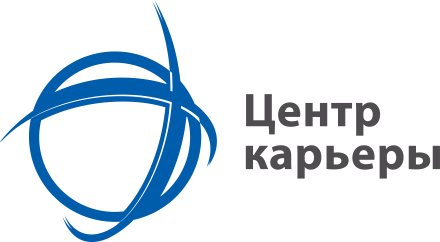 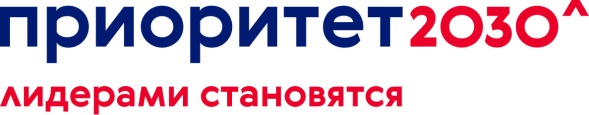 Разработать системный подход для увеличения вовлеченности сотрудника в работу и жизнь компании.Сейчас есть:- корпоративные мероприятия- поездки командой после закрытия крупного проекта- поздравления с праздниками- бонусы
5
Требования к решению
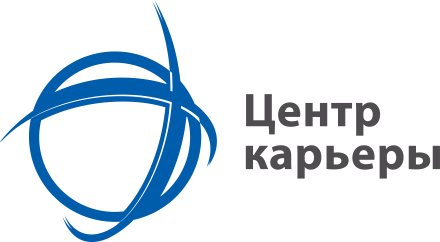 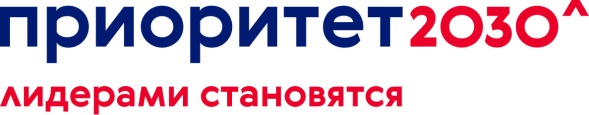 Требований нет. Можно предлагать/разрабатывать любые реалистичные идеи.
6
Дополнительные материалы
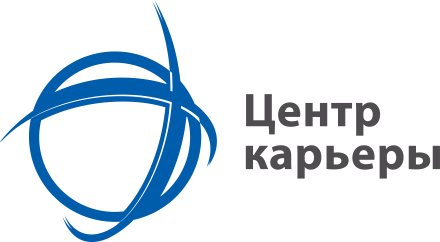 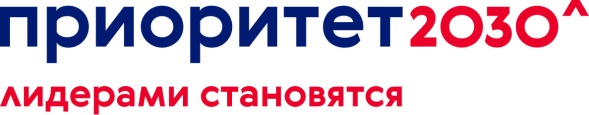 Ссылка на сайт: https://nova-test.ru/Компания на стадии редизайна, но общая информация есть.
Если потребуется дополнительная информация можете запросить по почте: oksana.martynova@nova-test.ru
7